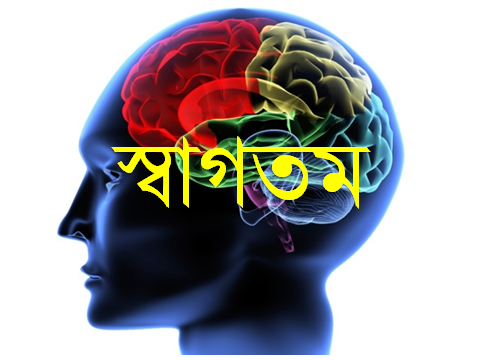 পরিচিতি
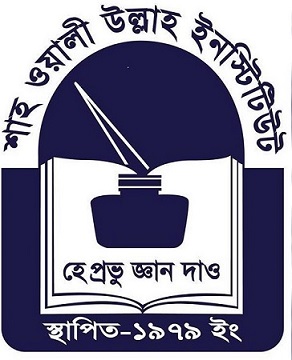 আবদুল মাবুদ
সহকারী শিক্ষক
শাহ ওয়ালীউল্লাহ ইনস্টিটিউট জামালখান চট্টগ্রাম
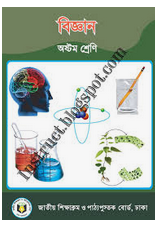 amabud1970@gmail.com
8ম – বিজ্ঞান । ৫ম অধ্যায় ; পাঠ : ৪ ও ৫
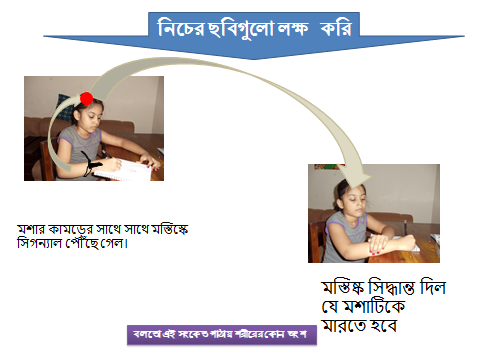 স্নায়ুকোষ বা নিউরন
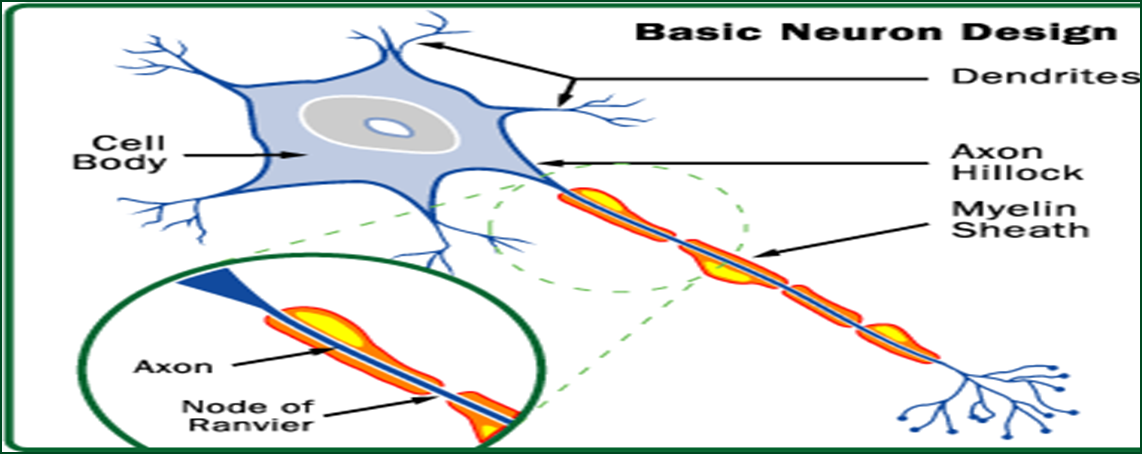 পাঠ শেষে শিক্ষার্থীরা --------

১। স্নায়ুকোষ বা নিউরন কী তা বলতে পারবে।
২। নিউরনের গঠন বর্ণনা করতে পারবে।
৩। উদ্দীপনা প্রবাহের মাধ্যমে স্নায়ুতন্ত্রের কার্যক্রম বিশ্লেষণ করতে পারবে।
স্নায়ুতন্ত্রের গঠন ও কাজের একক - নিউরন
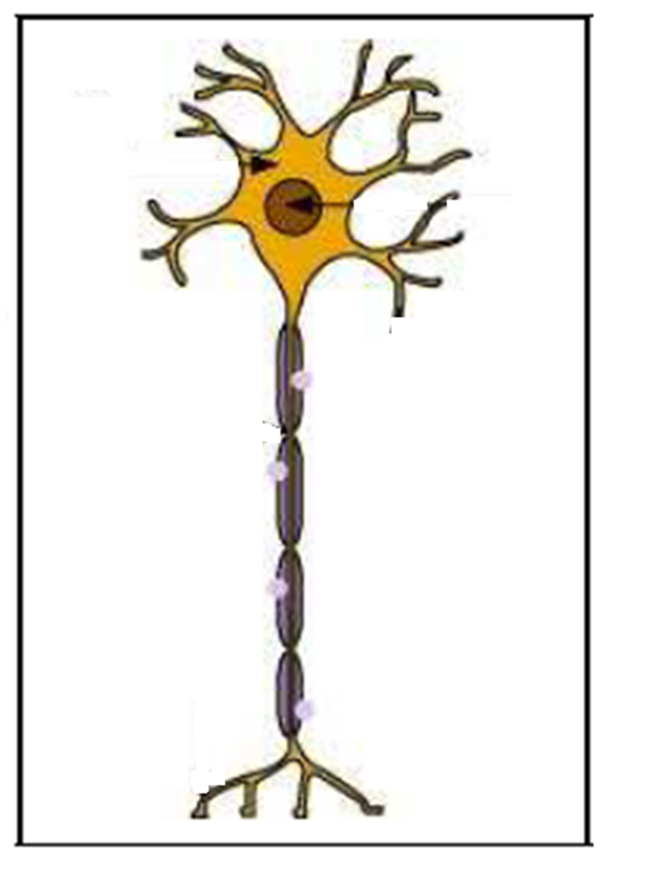 ডেনড্রাইট
প্লাজমা মেমব্রেন
কোষদেহ
নিউক্লিয়াস
সাইটোপ্লাজম
র‍্যানভিয়ারের পর্ব
মায়োলিন সিথ
অ্যাক্সন
একটি স্নায়ুকোষ ও এর বিভিন্ন অংশ
নিউরনের প্রধান দুটি অংশ । যথা :-
                                  ১। কোষদেহ ও
                                  ২। প্রলম্বিত অংশ
কোষদেহের চারদিকে উৎপন্ন শাখাগুলোকে ডেনড্রন বলে।
প্রলম্বিত অংশের লম্বা সুতার মত অংশকে অ্যাক্সন বলে।
একটি স্নায়ুকোষের অ্যাক্সন অন্য একটি স্নায়ুকোষের ডেনড্রাইটের সাথে মিলিত হওয়ার স্থানকে সিন্যাপস বলে।
ভিডিওটি দেখি
জোড়ায় কাজ

স্নায়ুকোষ মস্তিষ্কে সংবাদ আদান-প্রদানের প্রবাহ চিত্র অঙ্কন কর ।
মূল্যায়ন

১। নিউরন কাকে বলে ?
২। কোষদেহ কী কী উপাদানে গঠিত ?
৩। সিন্যাপস বলতে কী বুঝায় ?
৪। স্নায়ুকোষ, স্নায়ুকলা ও স্নায়ূতন্ত্র কীভাবে কাজের সমন্বয় করে ব্যাখ্যা কর ।
বাড়ীর কাজ

একটি স্নায়ুকোষের চিহ্নিত চিত্র অঙ্কন করে কাজের বর্ণনা লিখ ।
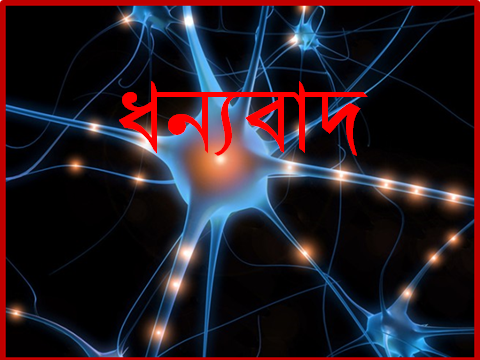